1
Creative Ways to Reach Donors
Jared Bulluck
Sr. Director of Operations
jbulluck@leadershipmemphis.org
Ask yourself one question?
What impact would the community have if my organization did not exist?
3
Videos
4
Donation Form
Easy to use
Highly visible
On every page and every communication
5
Peer 2 Peer Fundraising
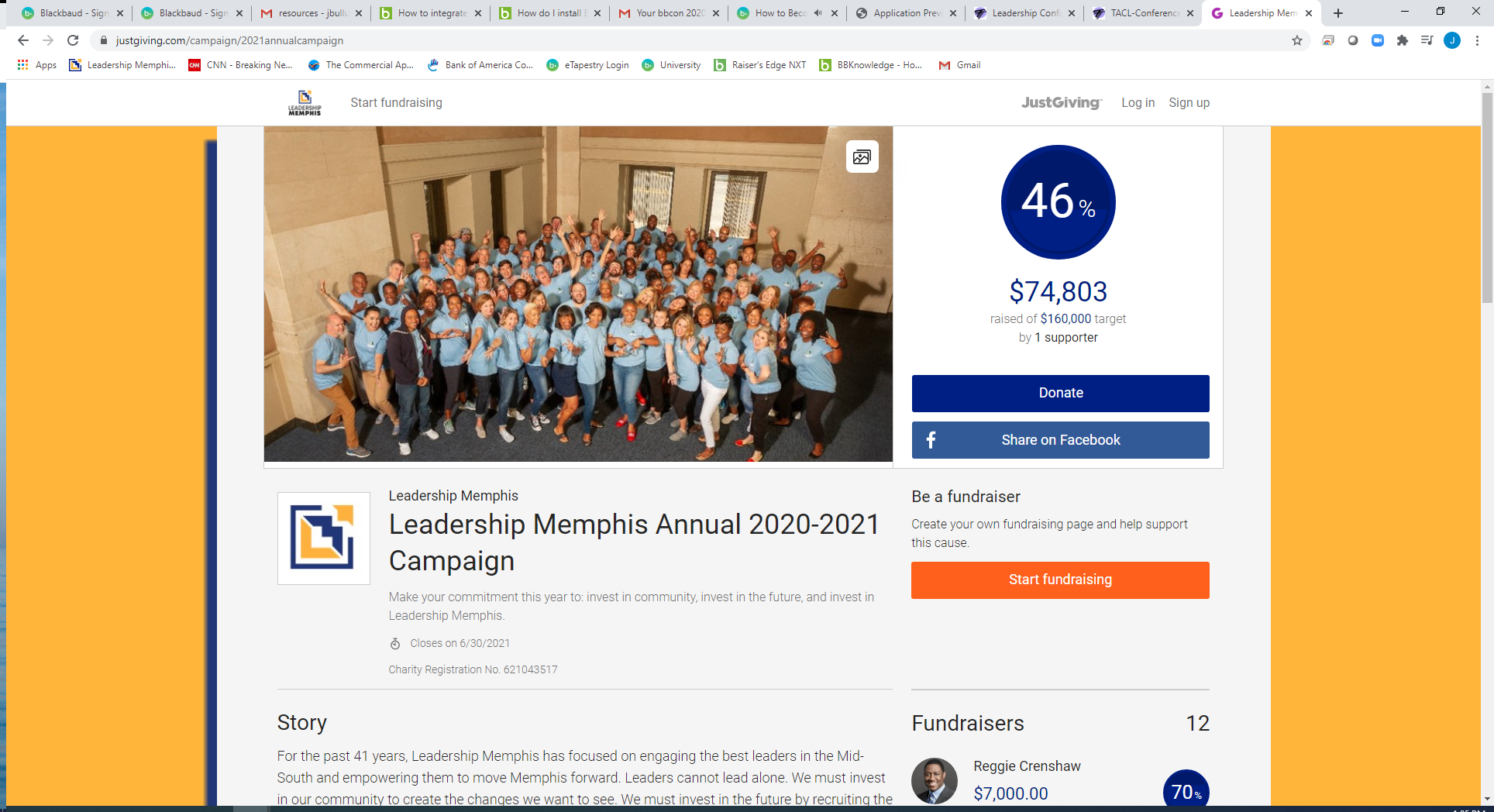 6
Social Media
Constant and consistent communication
Set goals and continue to communicate the status
Create a group of brand ambassadors to share and comment
Set modest goals for your ambassadors to achieve success
Make it fun!
7
Donor Retention
Be sure to keep your current donors updated about your programs and events
Reach out to your donors and do not ask them for money
Thank them personally and publicly
8
Other Fun and Creative Fundraisers
Virtual Trivia
Virtual Workshop/Class
Donation Matching
Virtual Movie Night
Virtual Concert
Online Dinner
Online Auction
Virtual Marathon/Workout
9
Cares Act and Non-Cares Act Grants
Federal Grants
State of Tennessee
Local Community Grants
Foundations
Ask yourself one question?
What impact would the community have if my organization did not exist?
11
Contact Us
Jared Bulluck
Sr. Director of Operations
jbulluck@leadershipmemphis.org
901-233-2496	

Leadershipmemphis.org